Lecture 3: Business Model Canvas                  Cost Structure; 	     Make/buy/lease & Partners
Cambridge Summer Institute
David Robinson

© D. Robinson, 2018
Lecture Outline
Business Model Canvas: Left hand side
Cost Structure
Make/Buy/Lease decisions
Partners and their functions
The Business Model Canvas
Where’s the agony?
What are the “pinch points”?
What problem does this solve?
The Value Proposition
The Business Model Canvas
KeyActivities
The Value Proposition
KeyResources
The Business Model Canvas
KeyPartners
KeyActivities
The Value Proposition
KeyResources
The Business Model Canvas
KeyPartners
CustomerSegments &
AttractiveTargets
KeyActivities
The Value Proposition
CustomerRelationships
KeyResources
ChannelRelationships
The Business Model Canvas
KeyPartners
CustomerSegments &
AttractiveTargets
KeyActivities
The Value Proposition
CustomerRelationships
KeyResources
ChannelRelationships
The Business Model Canvas
KeyPartners
CustomerSegments &
AttractiveTargets
KeyActivities
The Value Proposition
CustomerRelationships
KeyResources
ChannelRelationships
Cost Structure
The Business Model Canvas
KeyPartners
CustomerSegments &
AttractiveTargets
KeyActivities
The Value Proposition
CustomerRelationships
KeyResources
ChannelRelationships
Cost Structure
Revenue Streams
Notes on how to use the Canvas
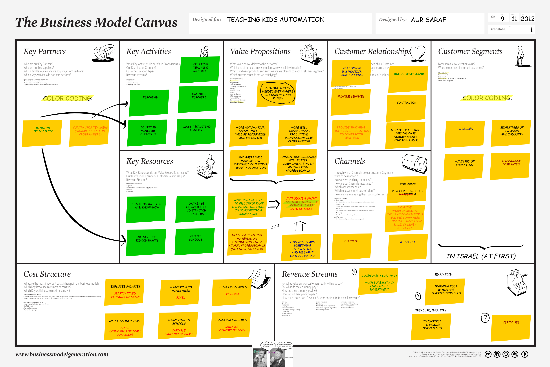 Make many different versions, iterate
Develop competing alternative models
Combine best features
Draw arrows for relationships
(e.g. outsourcing fulfillment [key partner]eliminates the [cost] of a warehouse)
Use sticky notes, colored pens
Think about the narrative tell a story
You’ll hear the term “persona” = an imagined specific customer: “Shelly wants to get to the airport, but . . .”
[example of “persona”
Cost Structure
The Business Model Canvas
KeyPartners
CustomerSegments &
AttractiveTargets
KeyActivities
The Value Proposition
CustomerRelationships
KeyResources
ChannelRelationships
Cost Structure
Cost Structure
Basics
Fixed costs
Project startup
R&D, development
“Period Fixed Costs”
Office
Warehouse
Core staff
“Overhead” (e.g. business licenses, accounting)
Variable costs
Inputs
Components
Labor
Margins, commission and license fees paid to others
Marginal Cost, Full Cost
What’s the marginal cost for CBL to put on this seminar, given that they are already running courses at Magdalene?
What is the full cost of this seminar?
Cost Structure
How to wincompetitive environments
Sourcing
We have knowledge (contacts, language skills) and can get it cheaper
Radical redesign
Simplify and eliminate parts
“Outsource the work to the customer”
Economies of Scale
Economies of scope
Large companies have in-house marketing research
Cost avoidance:
Outsource just about everything
Example: “AWS” cloud services
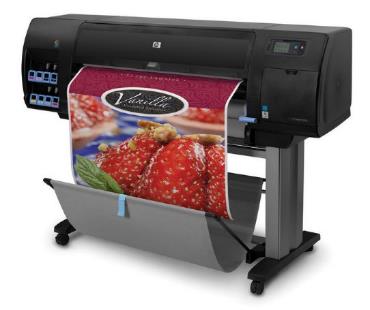 “Outsource the work to the customer”
Self check-out
Southwest’sboarding system
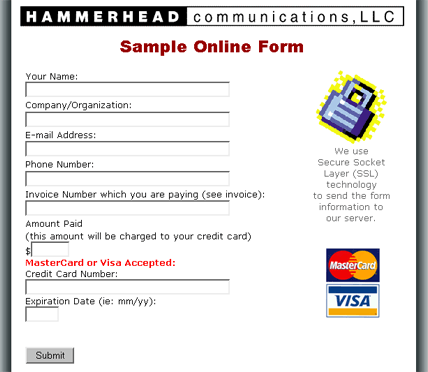 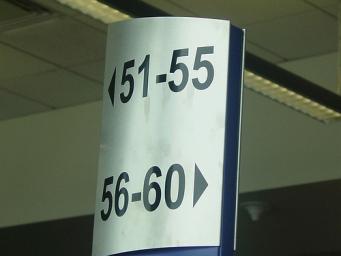 17
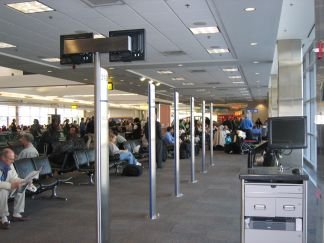 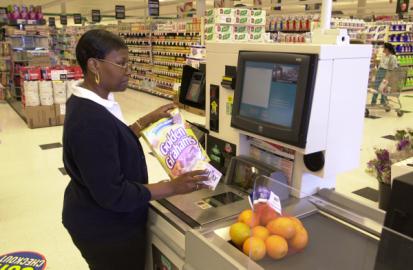 Make versus Buy should beMake, Buy, don’t-buy—lease
Outsource just about everything
Why should we make anything?
For component inputs
The default should be:buy it in
Only make it in house if you can make it cheaper
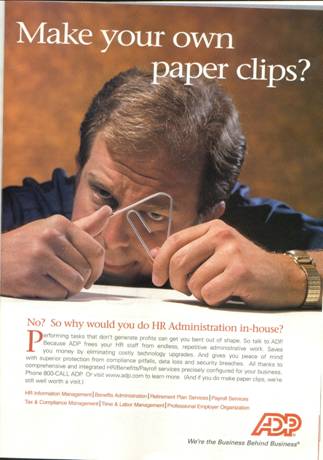 Capital Goods
Why buy it when you can lease it when you need it
Warehouse space
Makes a fixed cost variable
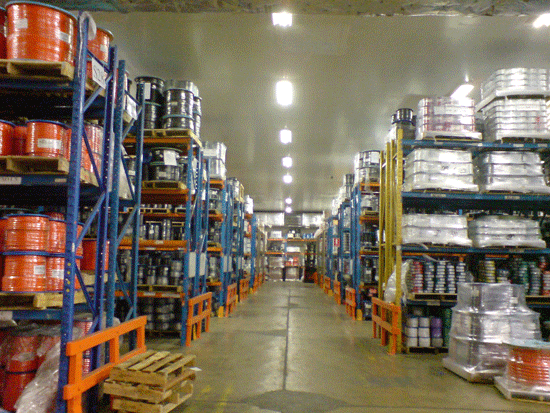 Capital Goods
Why buy servers . . . When you can buy server time by the hour?
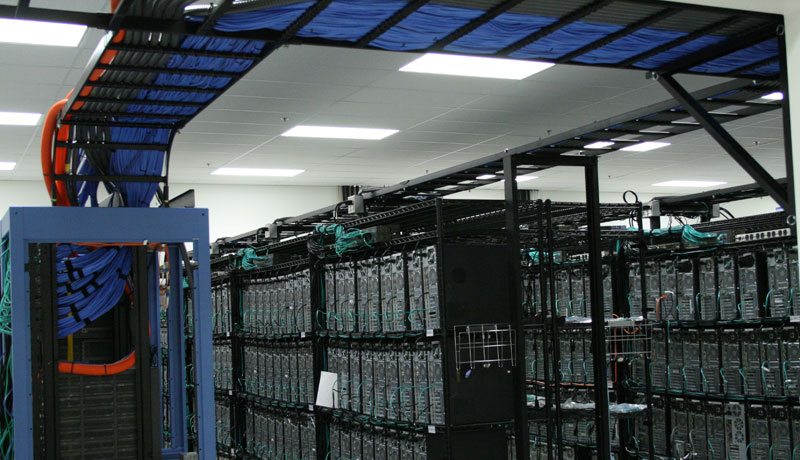 Outsource the whole Function
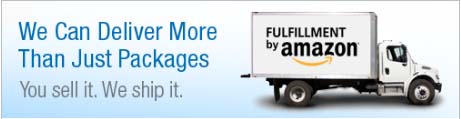 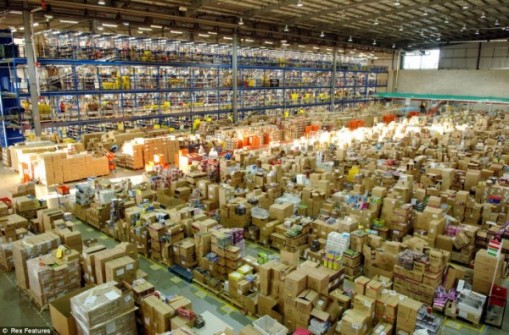 Why is outsourcing a function cheaper?
The provider has economies of scope and scale
You only pay for what you need
It’s easy to “scale up” without increased capital
So when do we make it ourselves?
Let’s pick that up in the next section . . .
Summary on Cost Structure
Even luxury businesses win by minimizing costs
Look for the cost-advantage
Sourcing
Volume
Challenge every thought to do something in-house
Don’t buy: lease what you need when you need it
Don’t pay for staff: Outsource whole functions
Strategic Partners
Not just “suppliers”
The Business Model Canvas
KeyPartners
CustomerSegments &
AttractiveTargets
KeyActivities
The Value Proposition
CustomerRelationships
KeyResources
ChannelRelationships
Cost Structure
Revenue Streams
Key Activities (where we may need strategic partners)
Design and development
Government regulatory approval
“The platform” (Internet businesses)
Production
Distribution to end user
The Business Model Canvas
KeyPartners
CustomerSegments &
AttractiveTargets
KeyActivities
The Value Proposition
CustomerRelationships
KeyResources
ChannelRelationships
Cost Structure
Revenue Streams
Key resources
Where partners come in: We don’t have to do all this ourselves
Physical
Space (warehouse)
Production facilities
Computing infrastructure
Financial
Capital
Guarantees, risk-sharing
Intellectual property
Patents, licences
Human
Experts, researchers, creative
Workers
Sales force
The Business Model Canvas
KeyPartners
CustomerSegments &
AttractiveTargets
KeyActivities
The Value Proposition
CustomerRelationships
KeyResources
ChannelRelationships
Cost Structure
Revenue Streams
“Make versus Buy” decisionWhen to Make it ourselves
What is the function?
Breaking down our business model into functions
Is it something we can’t do ourselves?
Customs broker
Can they do it better?
Cheaper
Less risk, more reliably
Faster
If they go out of business, raise the price, fail to meet our needs: Are there other equivalent providers? (Examples: Print shop, shipper)
If not, it’s a critical resource      (e.g. Facebook’s own servers)
Buy!
Make!
Why Facebook does not outsource its servers
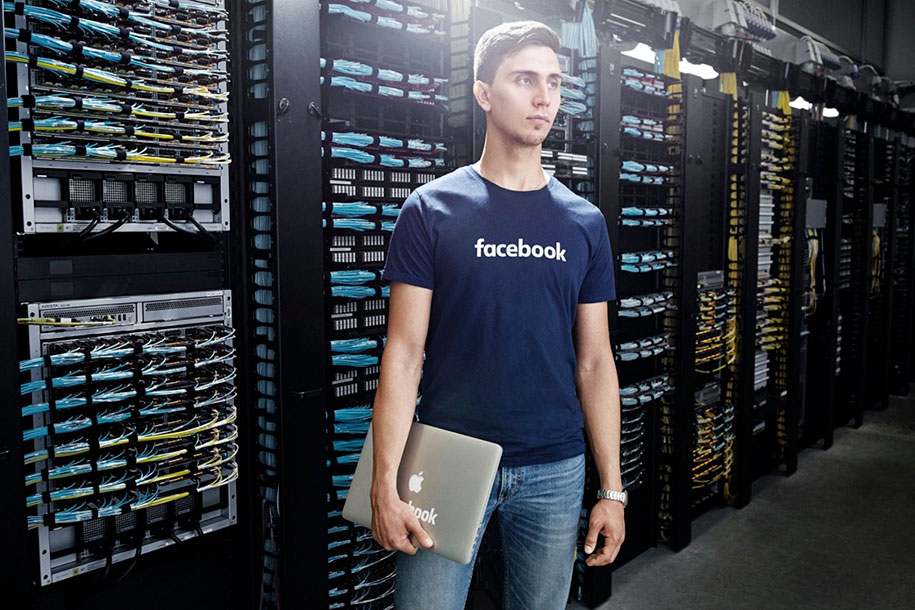 The really do know moreabout how to run them
The are a power buyerand can buy in bulk
The up-time is mission-critical to FB
Types of relationships—Traditional
Classic supplier
Integrated supplier
They do sub-assembly
They do development 
They do government approval (e.g. food safety)
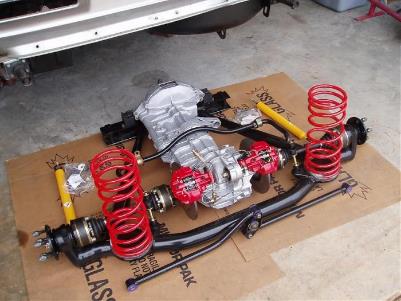 Types of relationships—Alliances
Strategic alliances (e.g. Fiat/Chrysler)
They have something we don’t
Geographic cross-selling
Joint ventures
Different expertise comes together (PRC, US companies)
Risk-sharing (Samsung-Sony flat panel TVs)
“Coopetition”
Restaurants agree to promote “theater district dining”
Computer firms agree to develop a joint standard for a new chip
The remarkable example of Netflix x AWS
Coopetition at Netflix x Amazon Web Services
95 percent of Netflix movies are streamed from Amazon’s Servers
Netflix’s main US competitor is . . . Amazon
Are they crazy?
What does Netflix get out of this?
Why would Amazon do this?
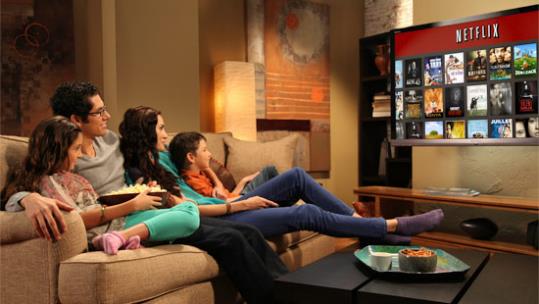 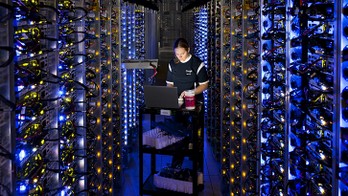 Coopetition /2FedEx <> US Post Office
FedEx can ship things across country easily(they have lots of planes)
The expenses of the last mile “kill” them
The US Post Office must go past every house,every day
But, they are losing money . . .
FedEx Smart Post uses USPS letter carriers for the “last mile”
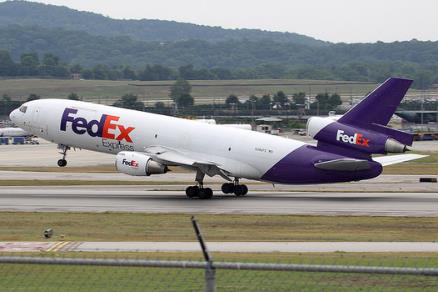 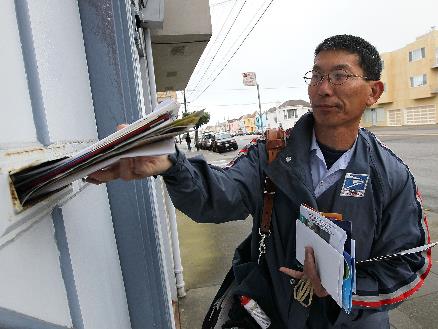 Coopetition Example | Funk Rock Band
Coopetition is tricky to manage
Avoid illegal collusion on 
Price
Blocking market entry by competitor
Eliminating competitors by unfair means
Understand your “Points of Difference”
Emphasize them
If you face direct competition
Meet head on with force or
Move away gradually
Define the boundaries of the cooperation
What do you not discuss?
Make friends
Seek out common interests
Communicate clearly
Public statements beat any charge of collusion
Summary on  Resources Partners
Deconstruct the business into functions
Identify key functions to be done in-house
Understand different levels of partnership and the partners responsibilities
Double-check the risks involved and make contingency plans